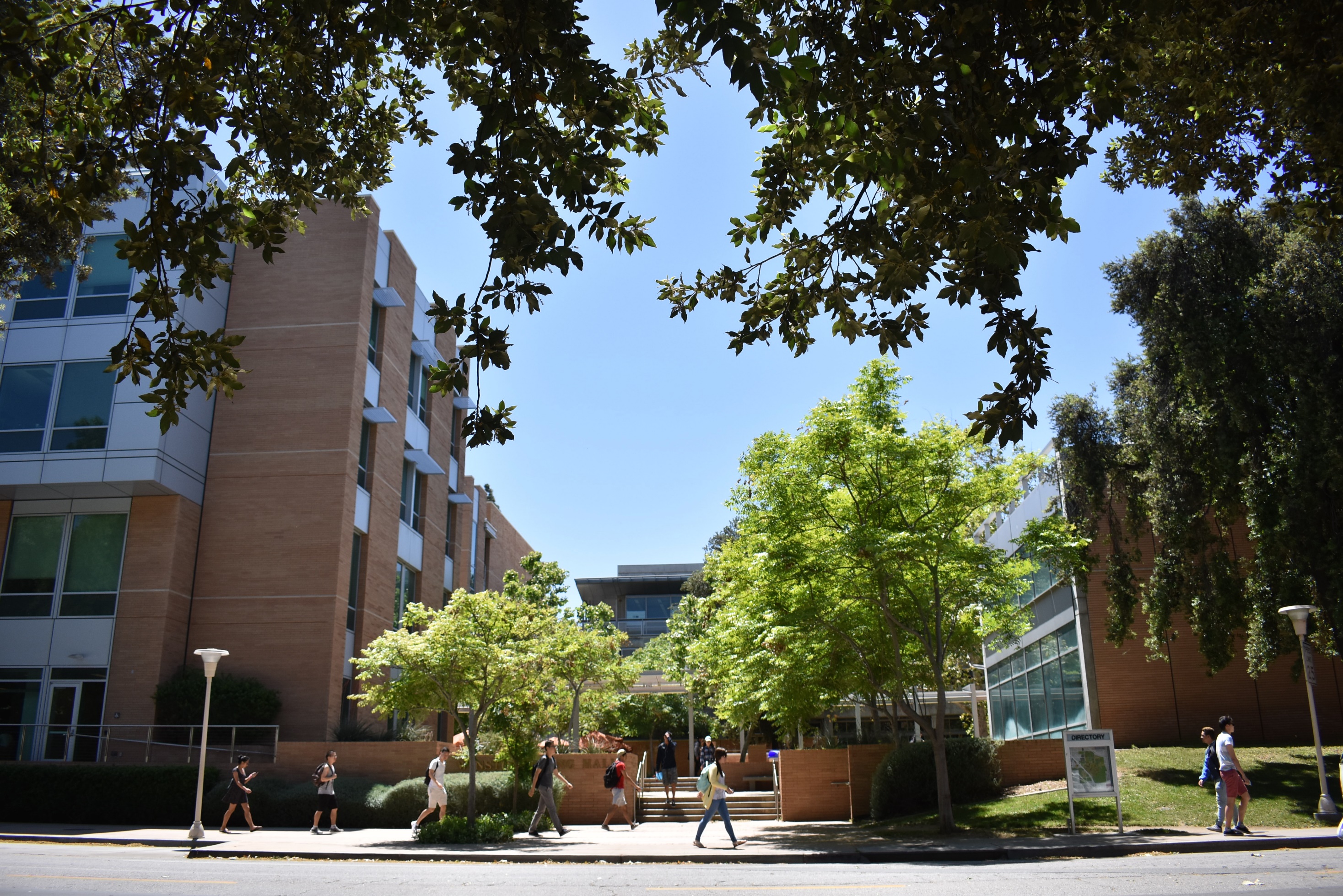 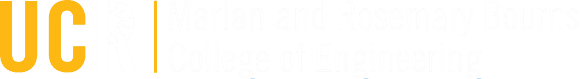 MARKETING & COMMUNICATIONS
Angela Meluski
Kat Hall
MARKETING & COMMUNICATIONS
Four Common Questions:
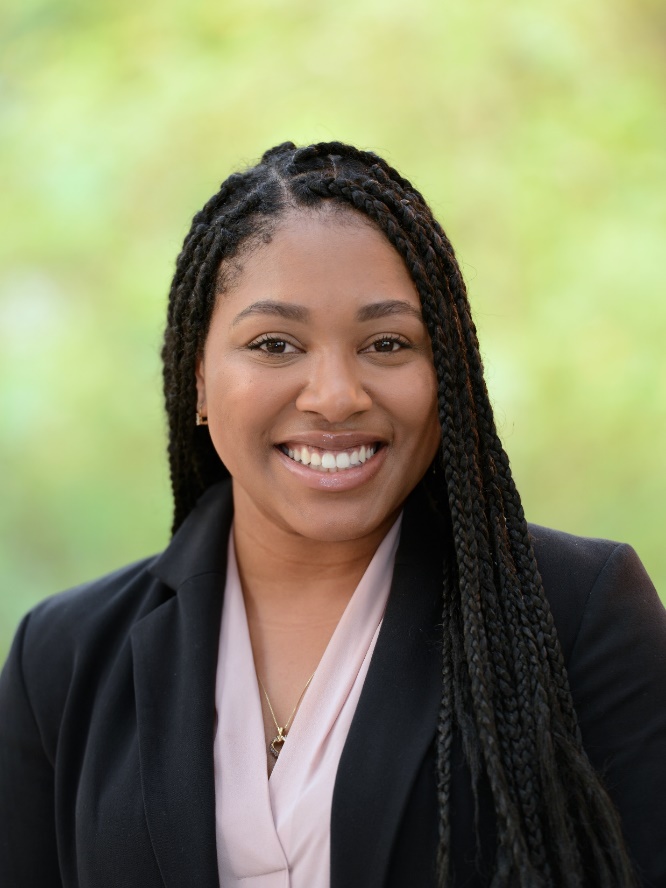 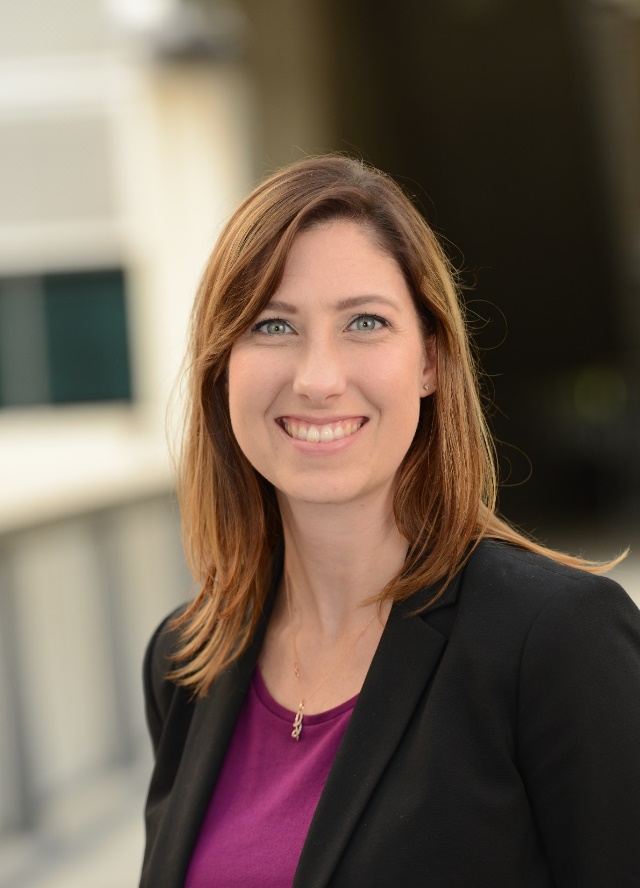 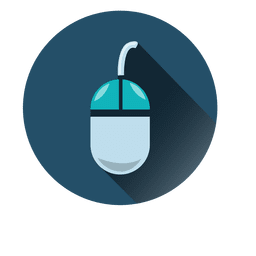 Website
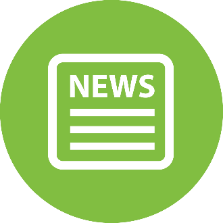 News
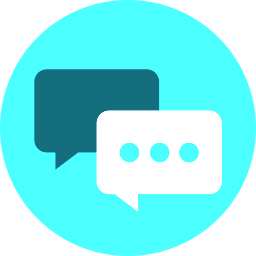 Social Media
Angela Meluski
Director
Katharine Hall 
Marketing Specialist 2
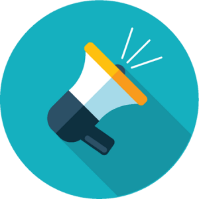 Branding Resources
WEBSITES
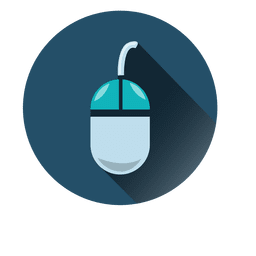 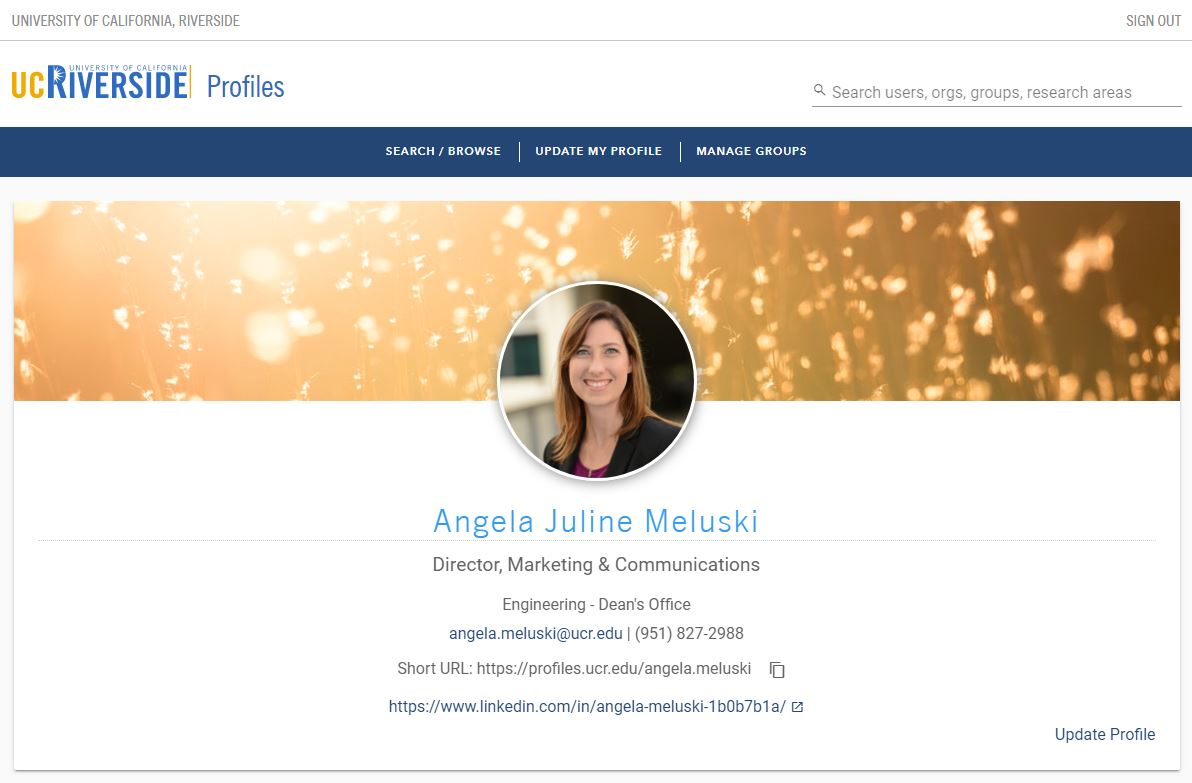 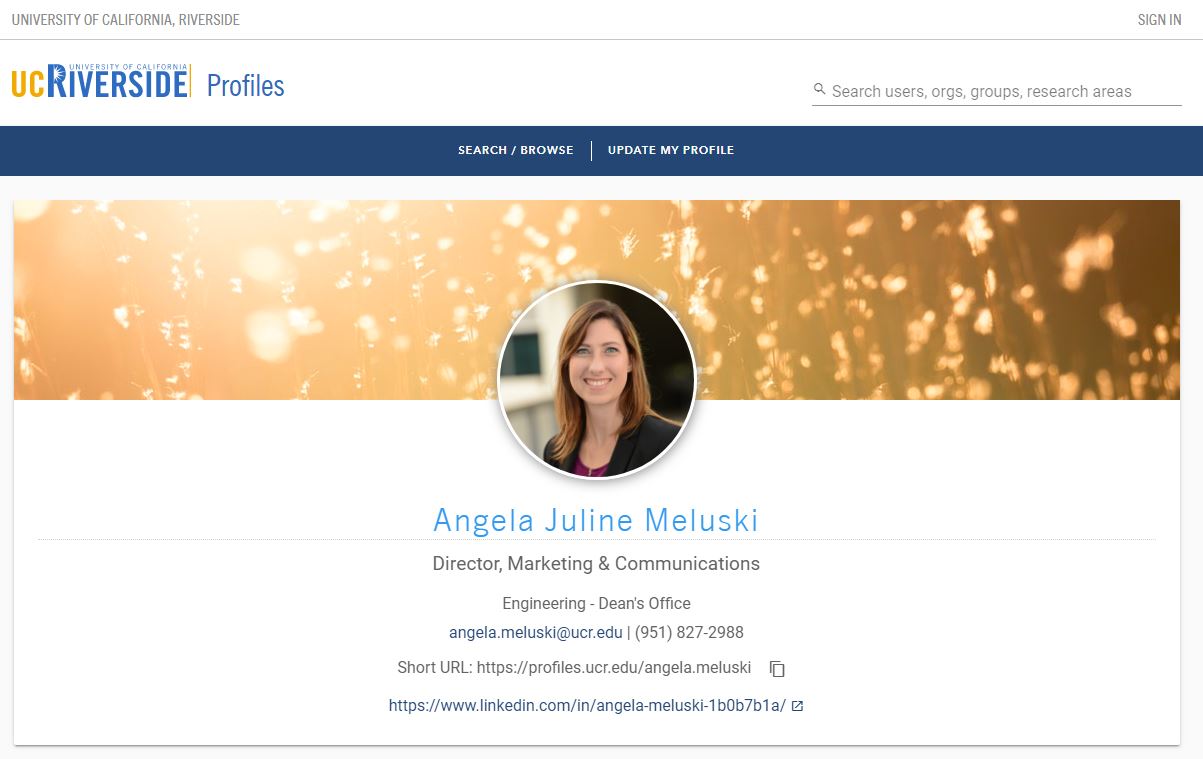 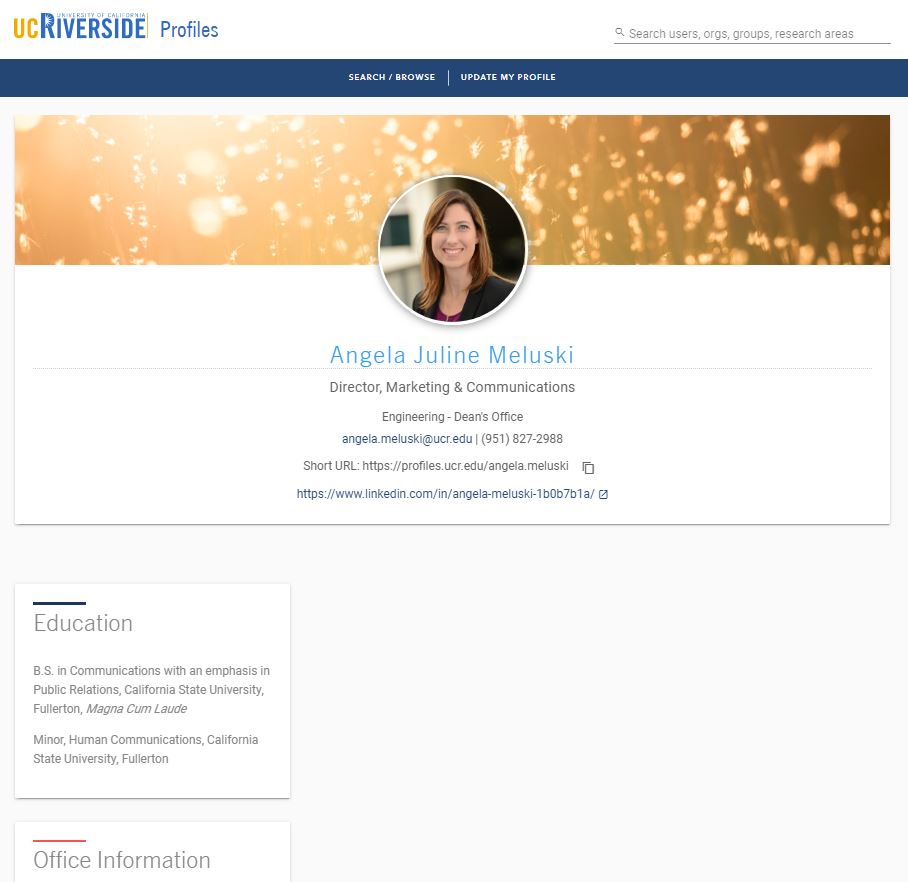 Here
AMELUSKI@ENGR.UCR.EDU
Here
You
Me
You
Click here
WEBSITES
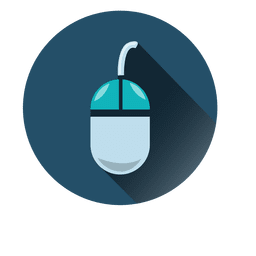 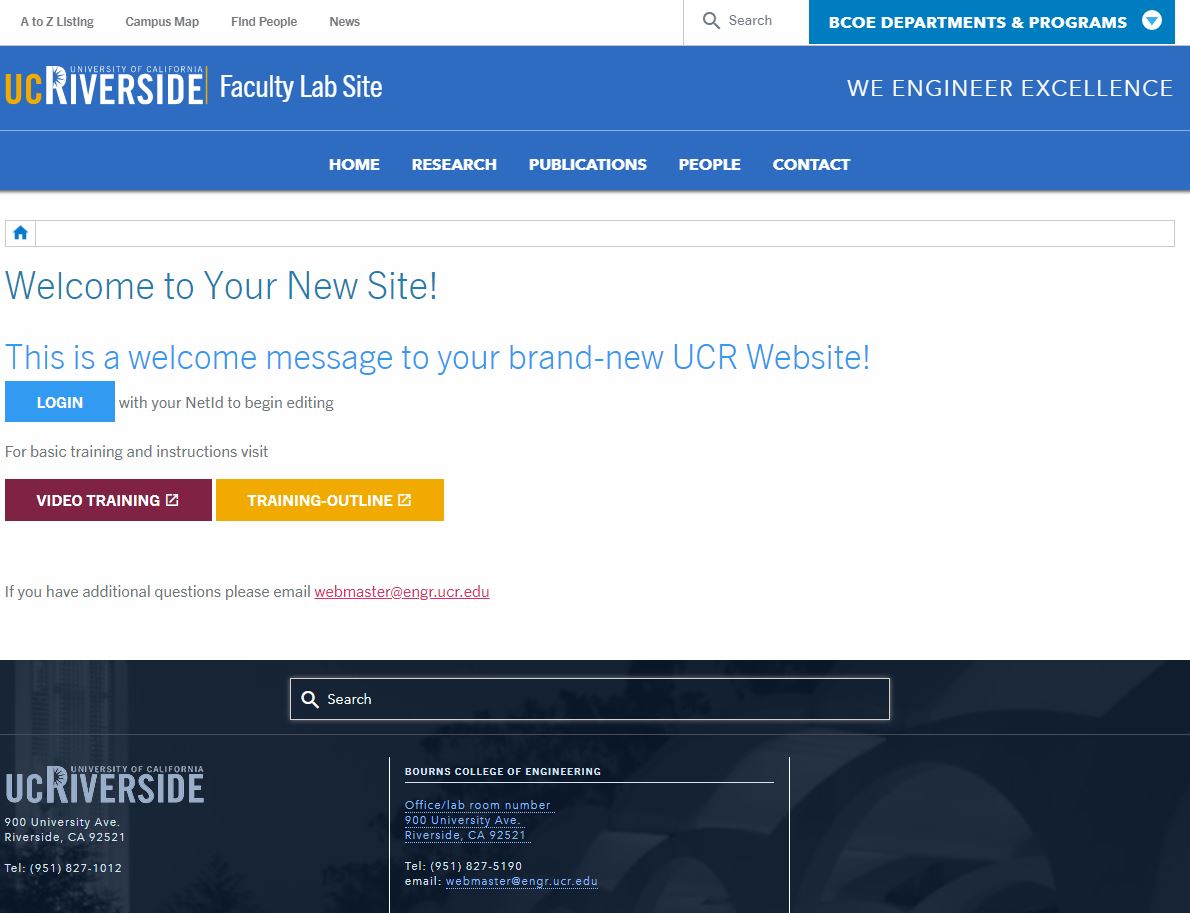 WEBMASTER@ENGR.UCR.EDU
New websiteEdit to website
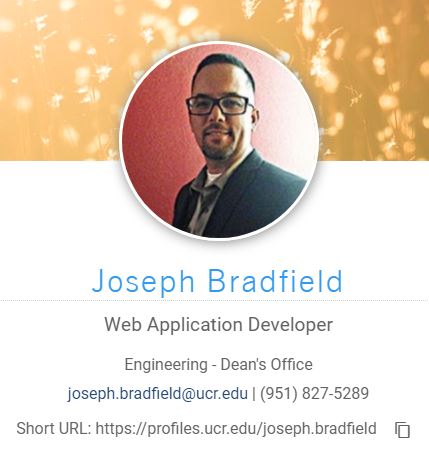 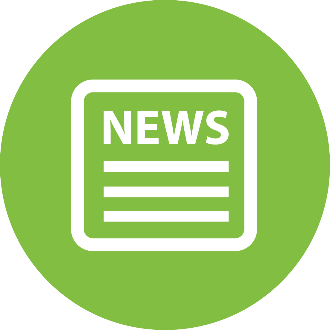 NEWS
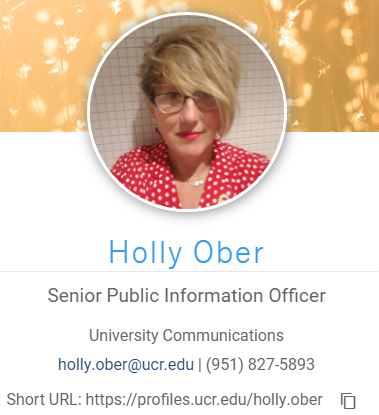 NEWS@ENGR.UCR.EDU
When in doubt:
Send it to us!
What we cover:
 Research grants worth $500K+
Faculty achievements Fellows, journal cover features
Graduate/Undergraduate student achievementsBest paper awards, professional org. events
Alumni Stories
What she covers:
Research outcomesInform her 3-4 weeks BEFORE you publish!
Email ALL of us
Email Us
SOCIAL CHANNELS
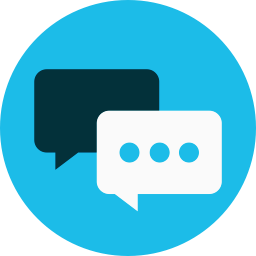 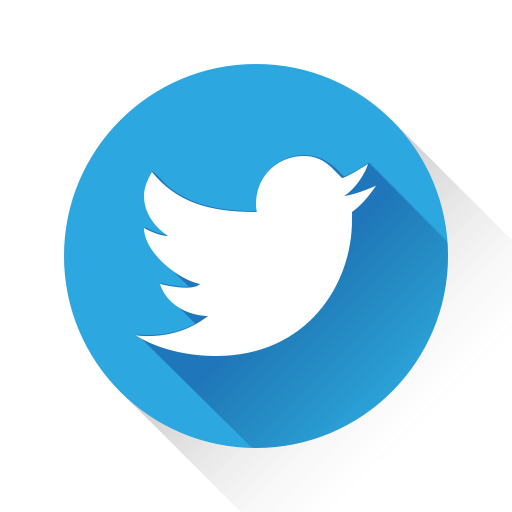 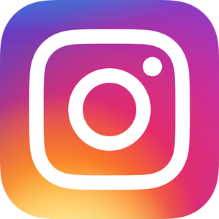 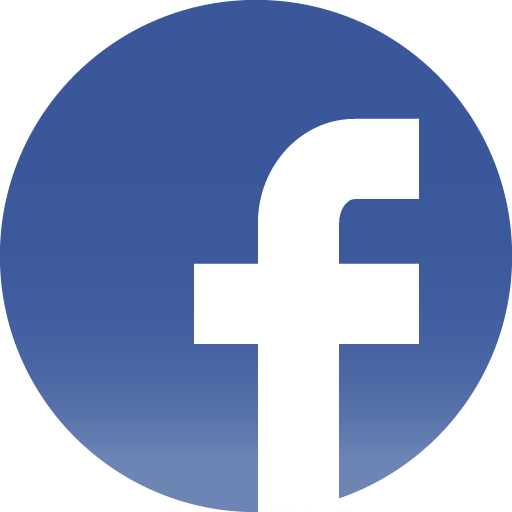 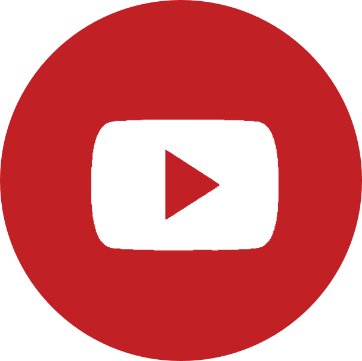 @bournscollege
@bournscollege
@UCRBCOE
@UCRBCOE
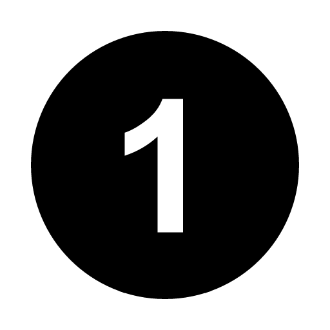 Follow Us
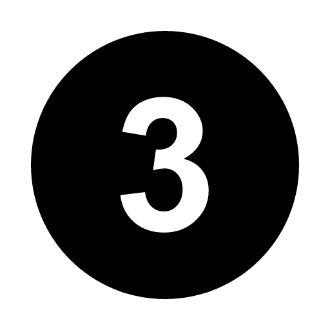 Have your own social account? Email us your link and we’ll share your posts
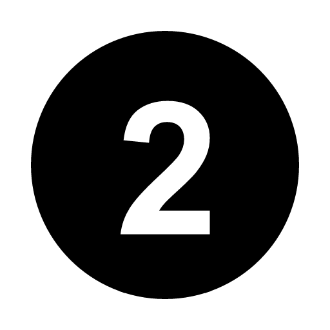 Send us content
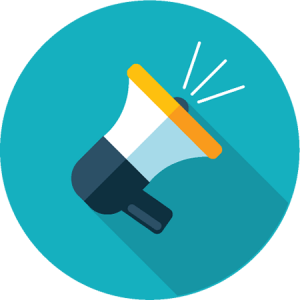 BRANDING RESOURCES
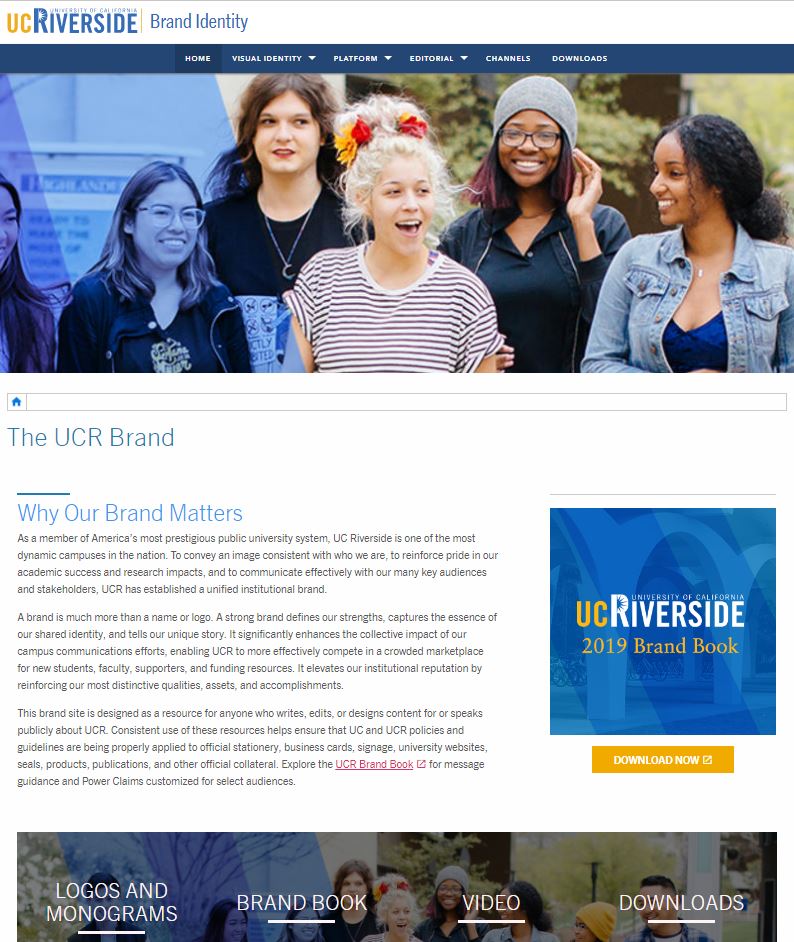 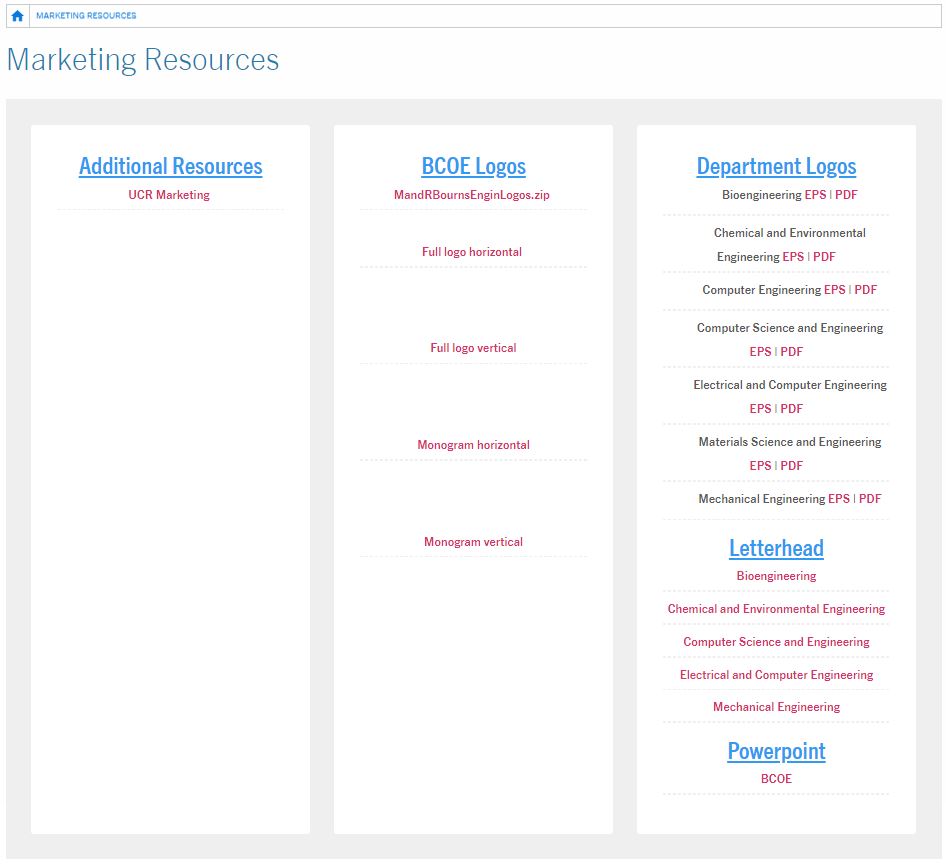 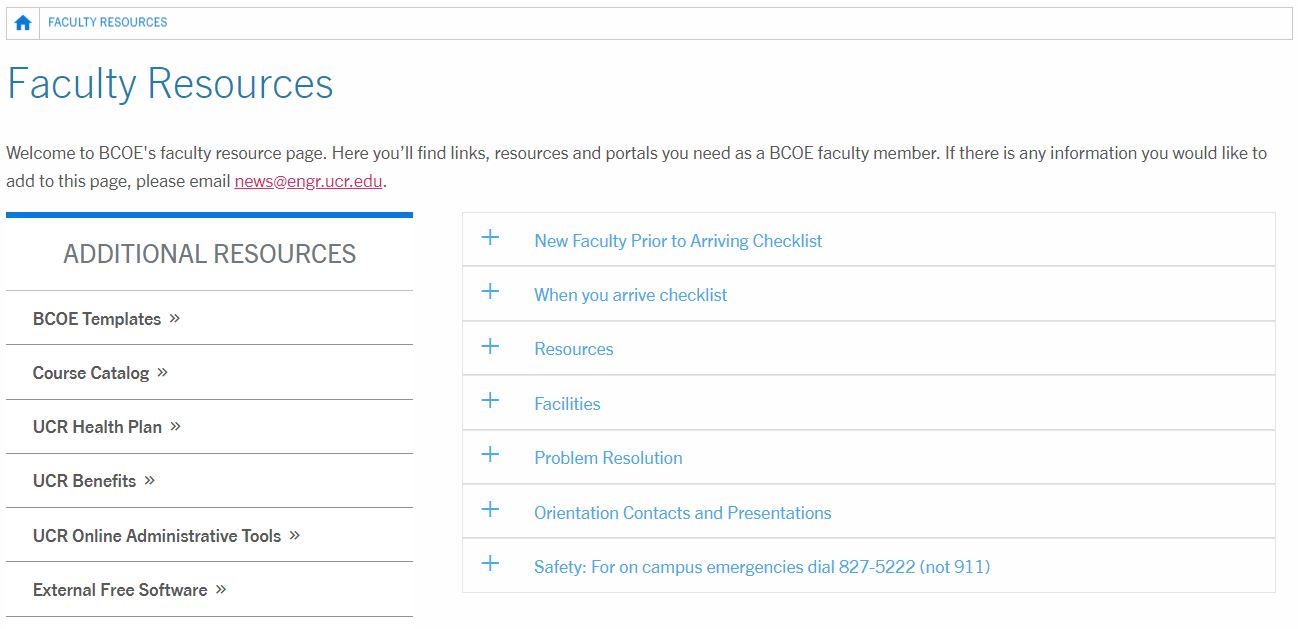 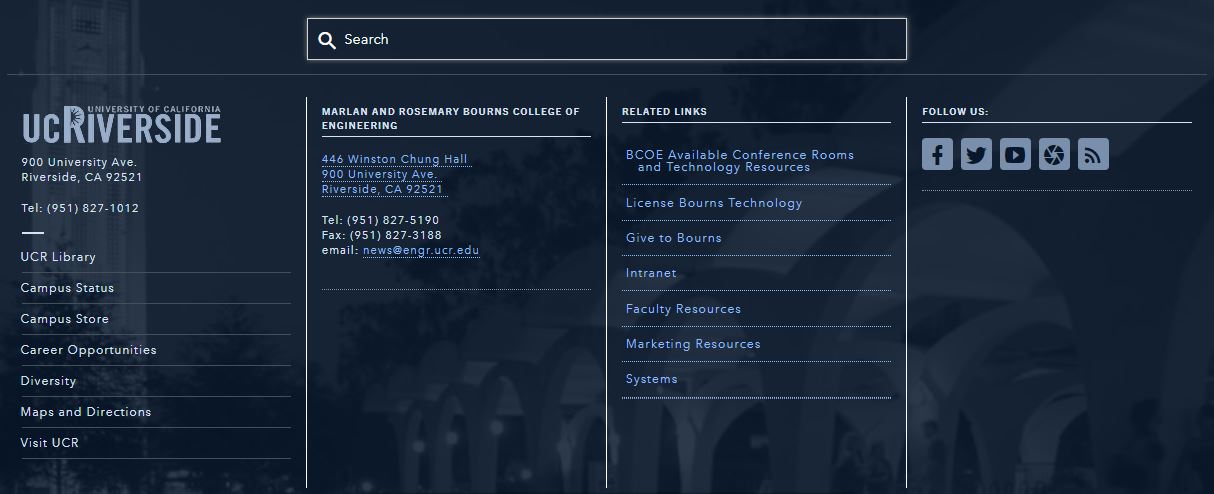 Campus Resources
PowerPoint templates
Logos
Letterhead